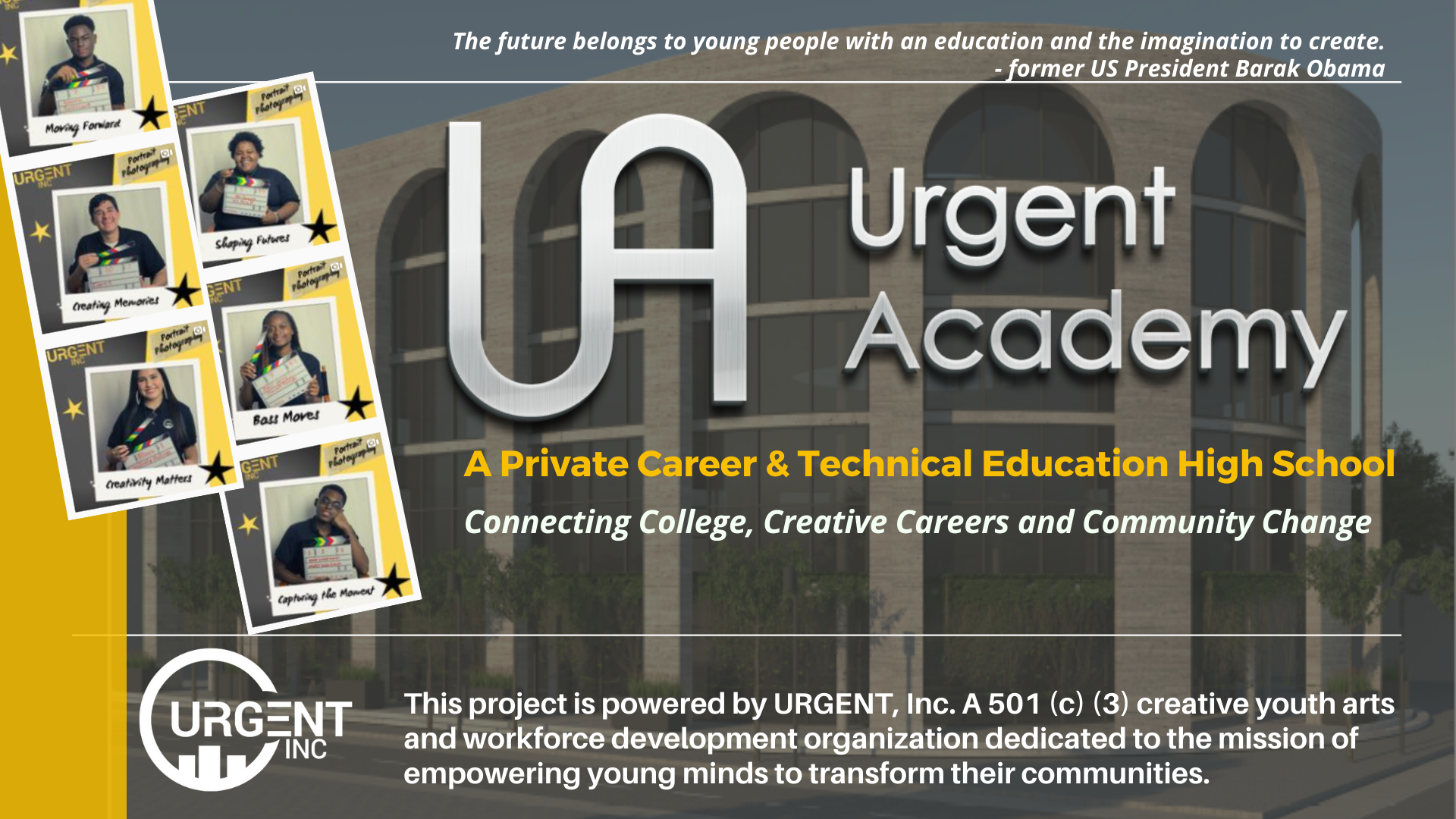 [Speaker Notes: Unmet need= Decades of miseducation of African-American Youth from achieving free thinking, their geniuses, their freedom of mind to change their communities. Can you help me with this narrative?

We have 27 years of service to the youth, their families and the community. 27 years of  Goodwill.]
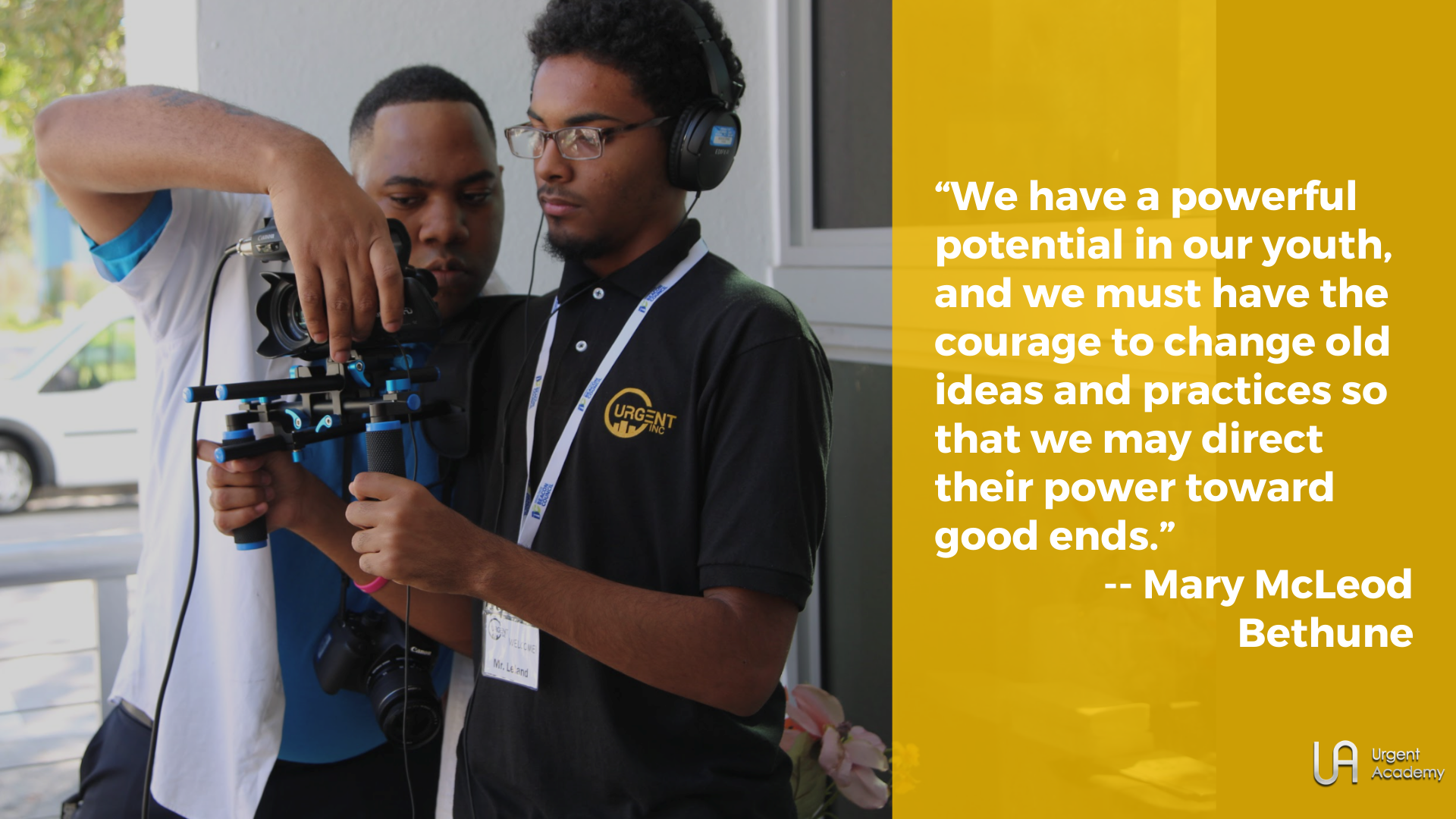 CONGRATULATIONS
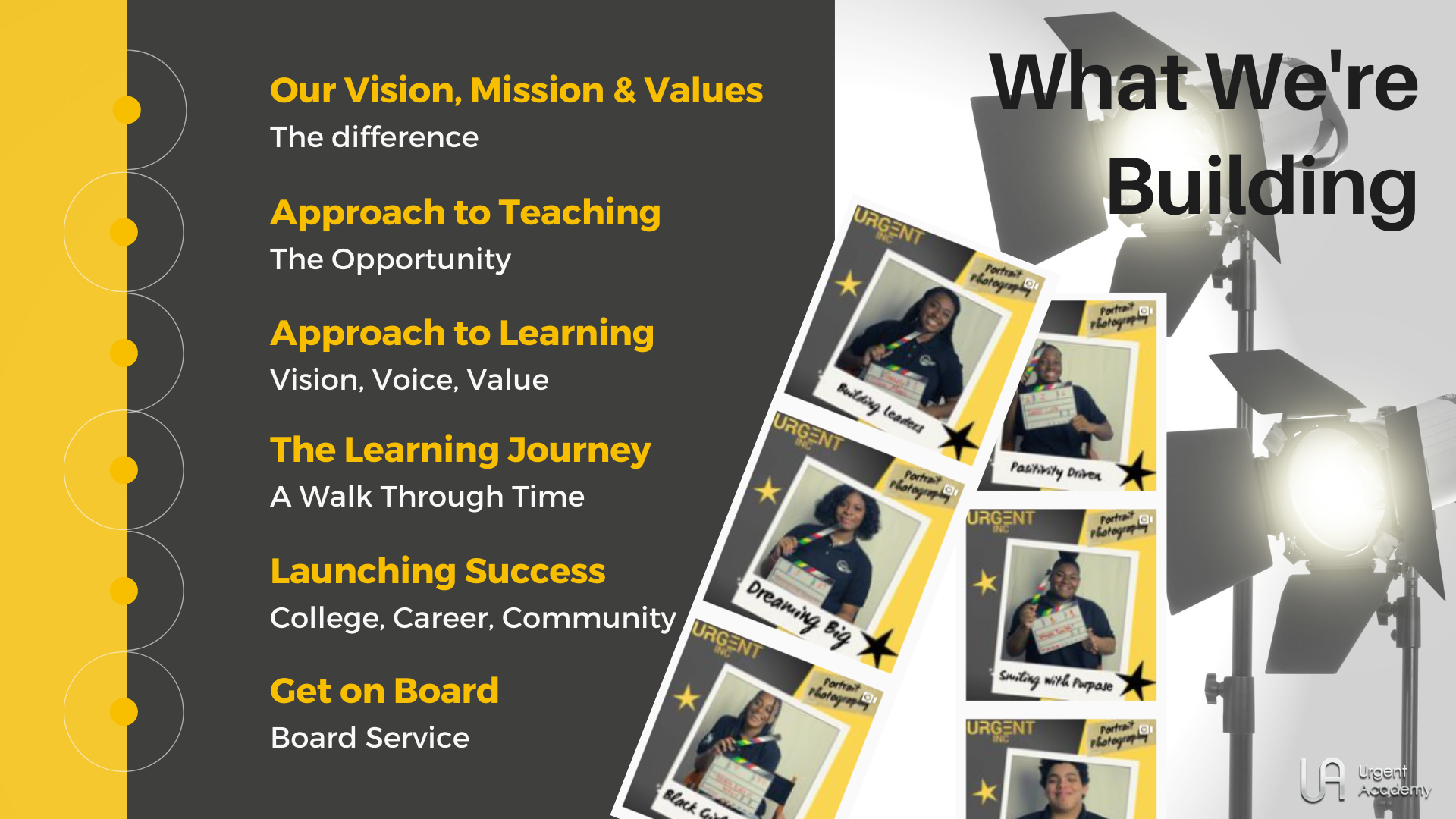 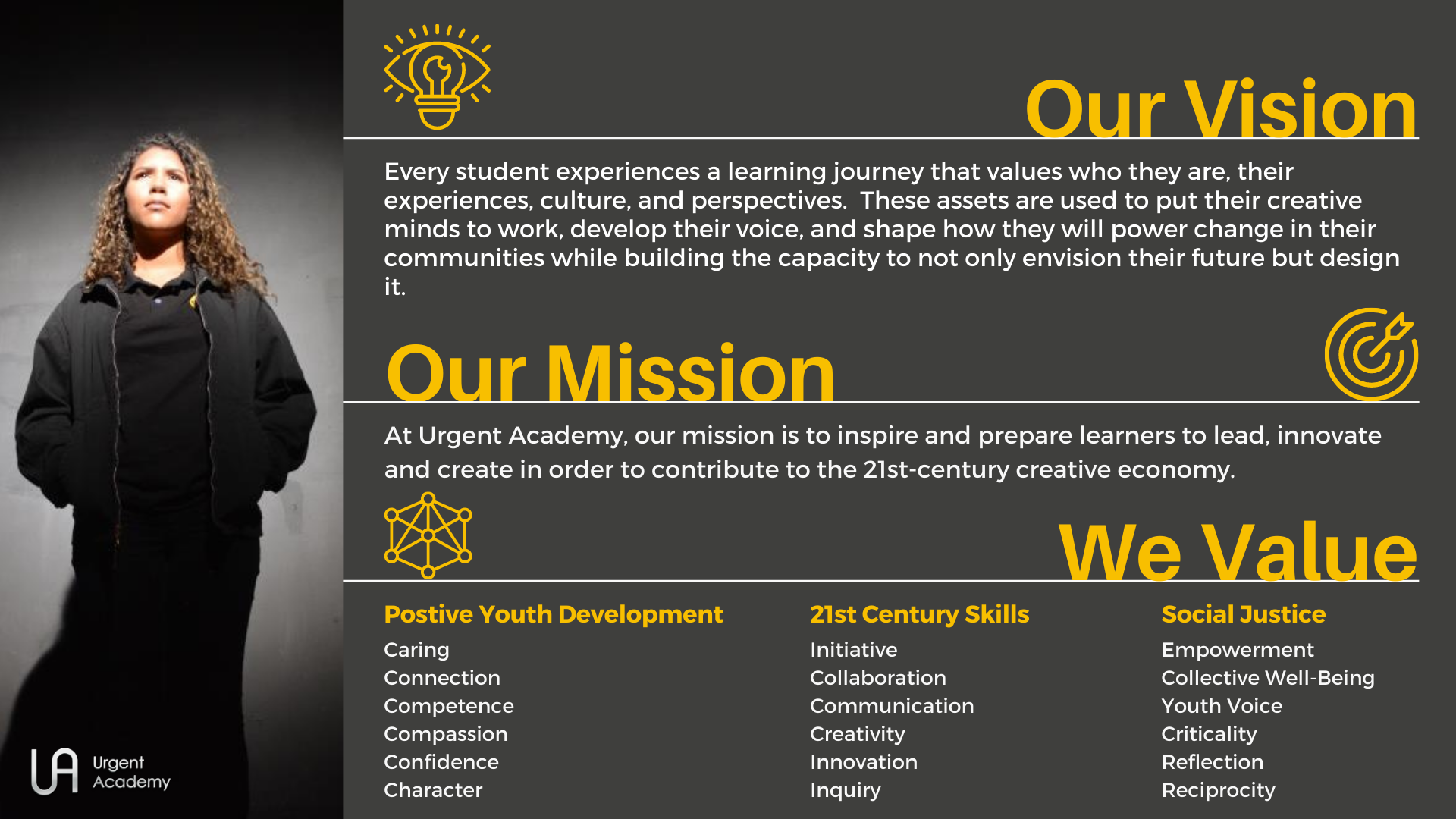 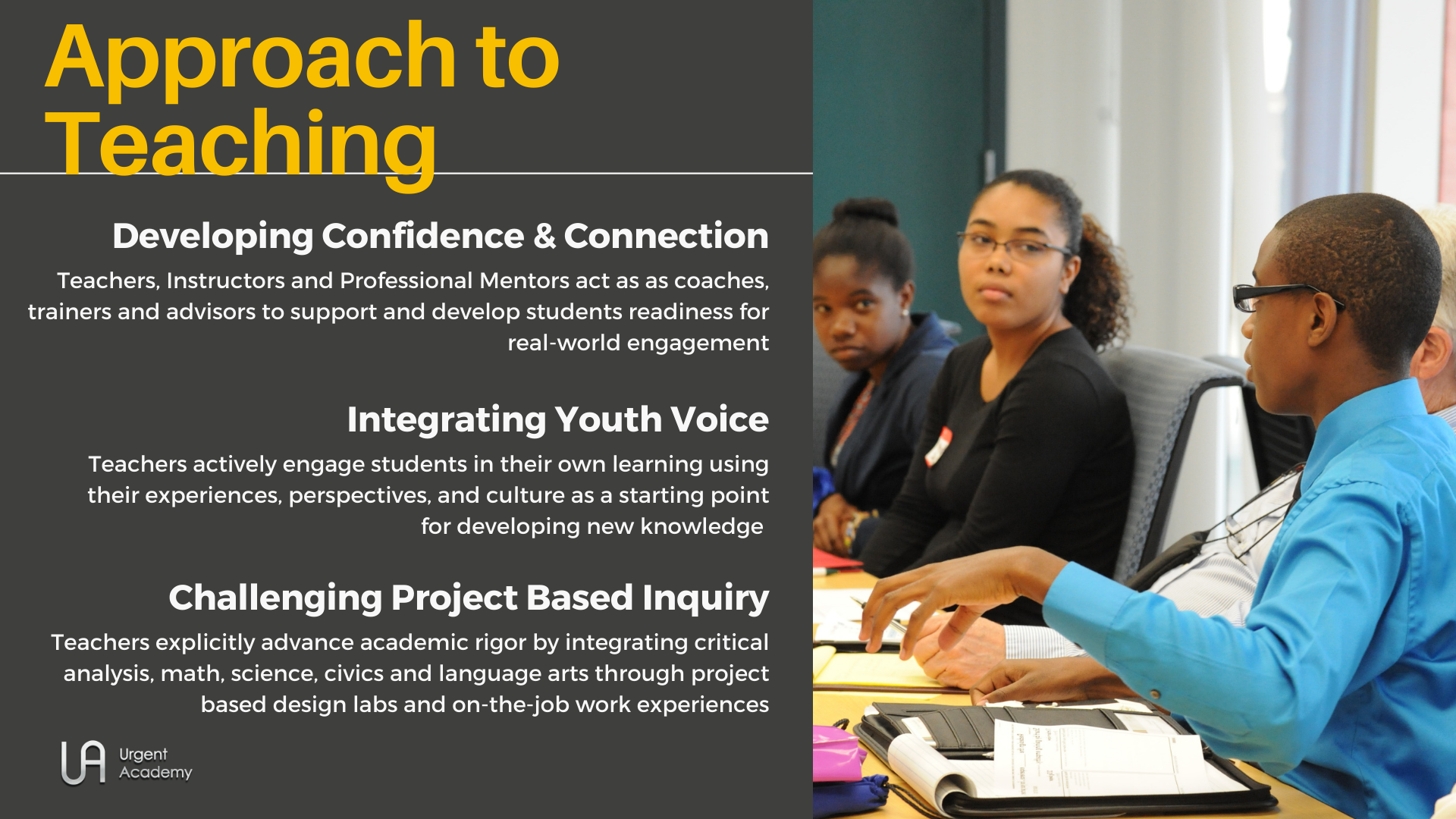 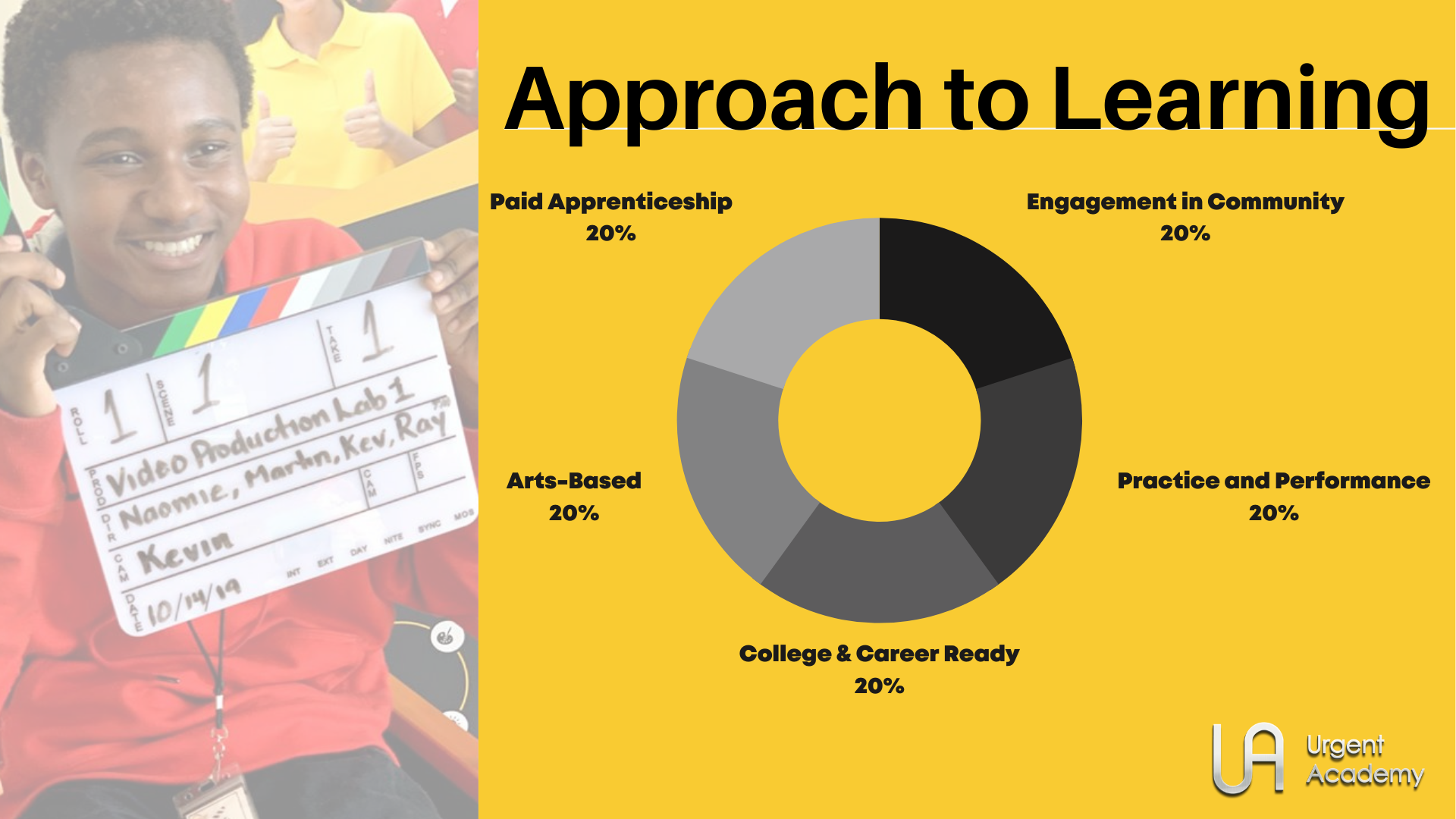 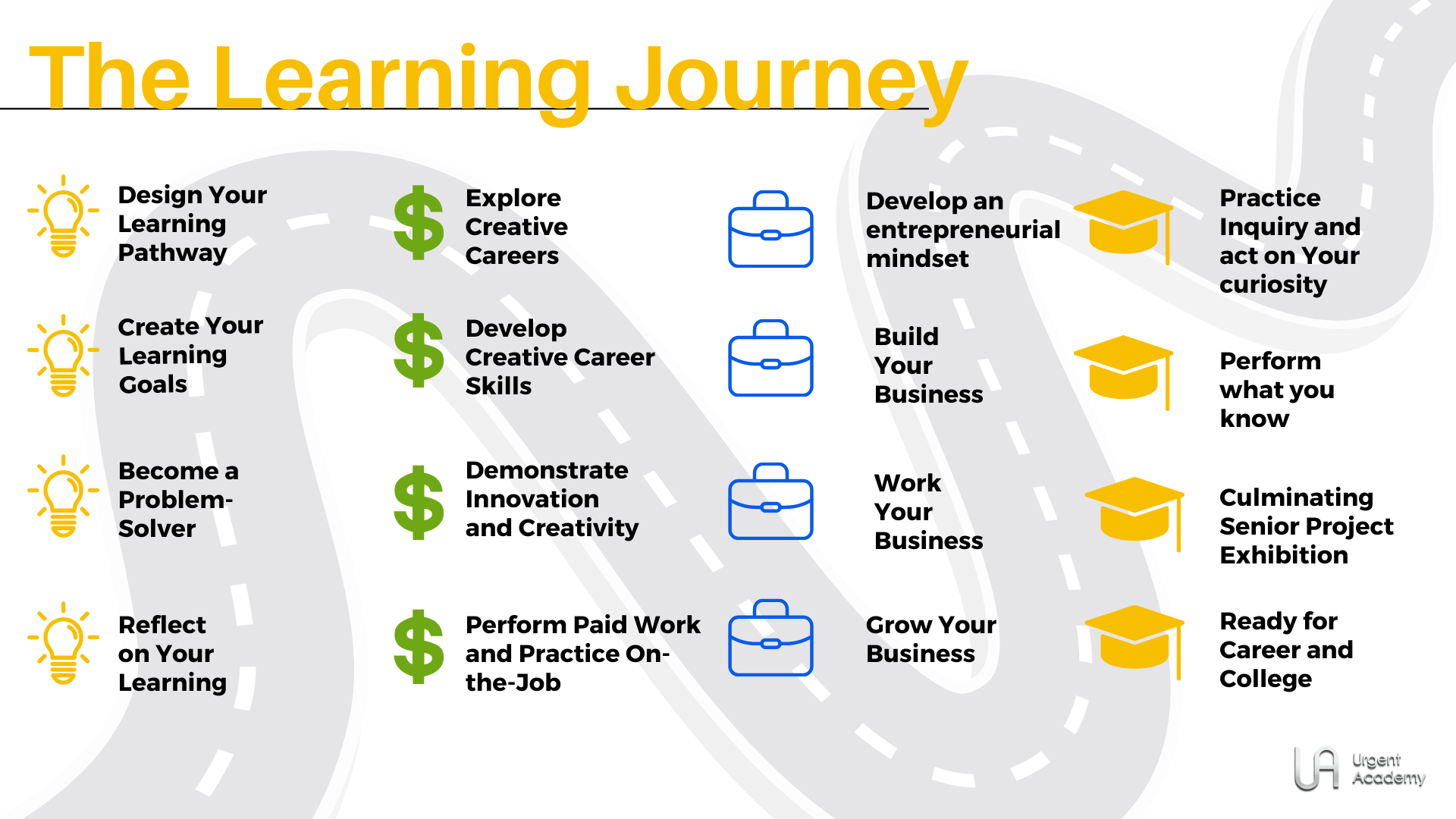 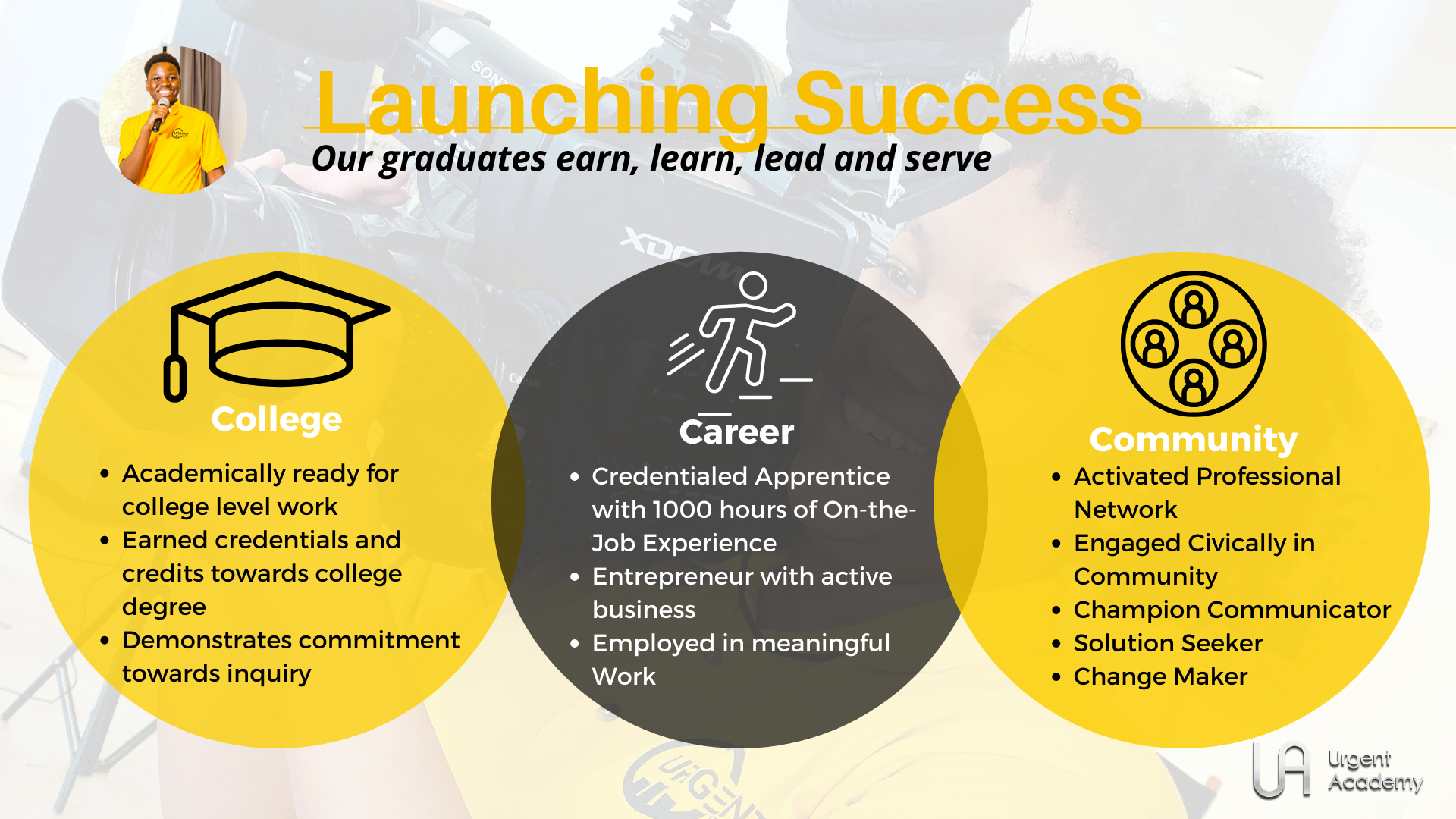 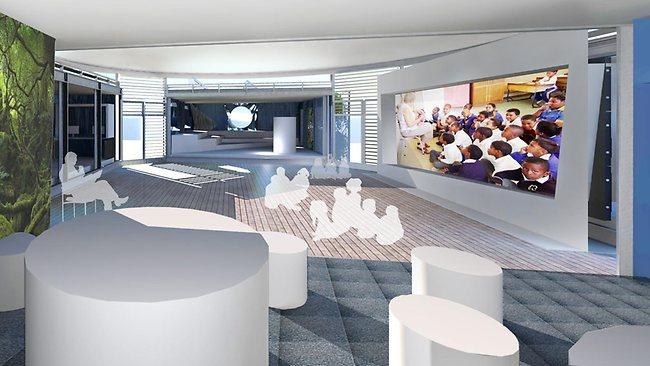 Multi-Purpose Presentation Wall Spaces
...
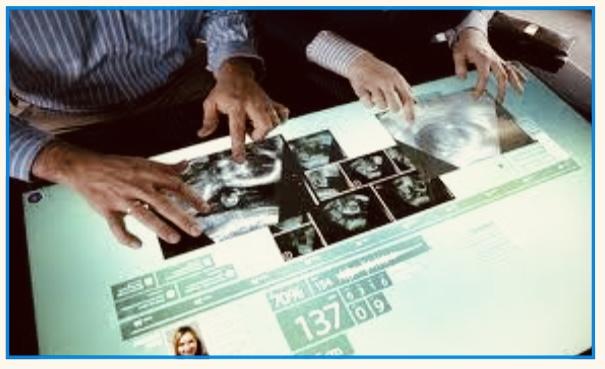 Multi-Tasking Student Computers
...
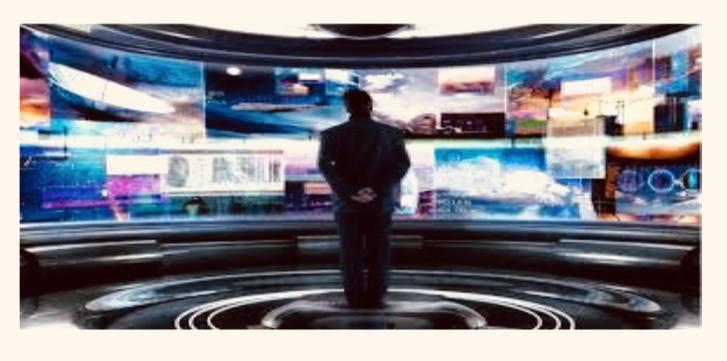 TV Broadcast Studio
...
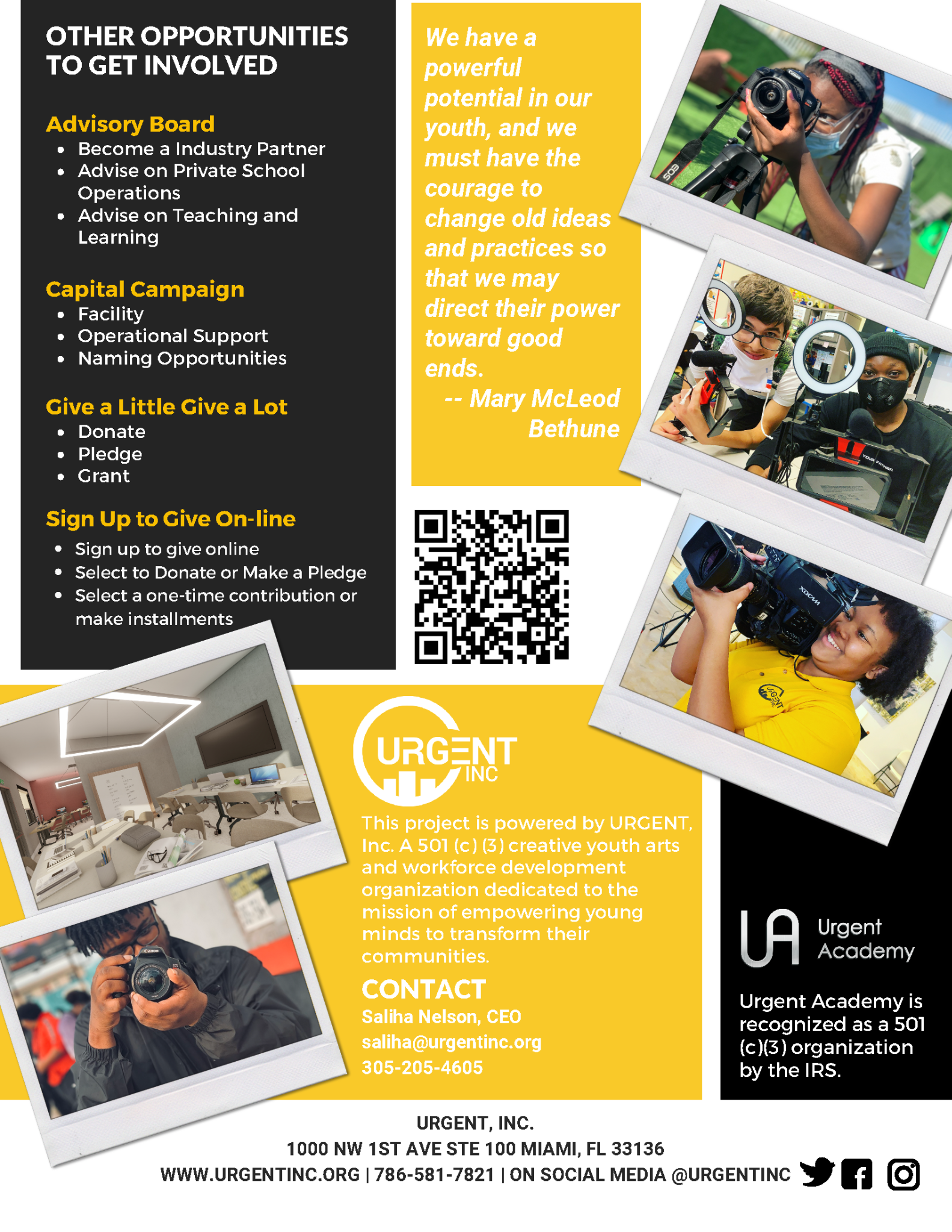 Board
Recruitment
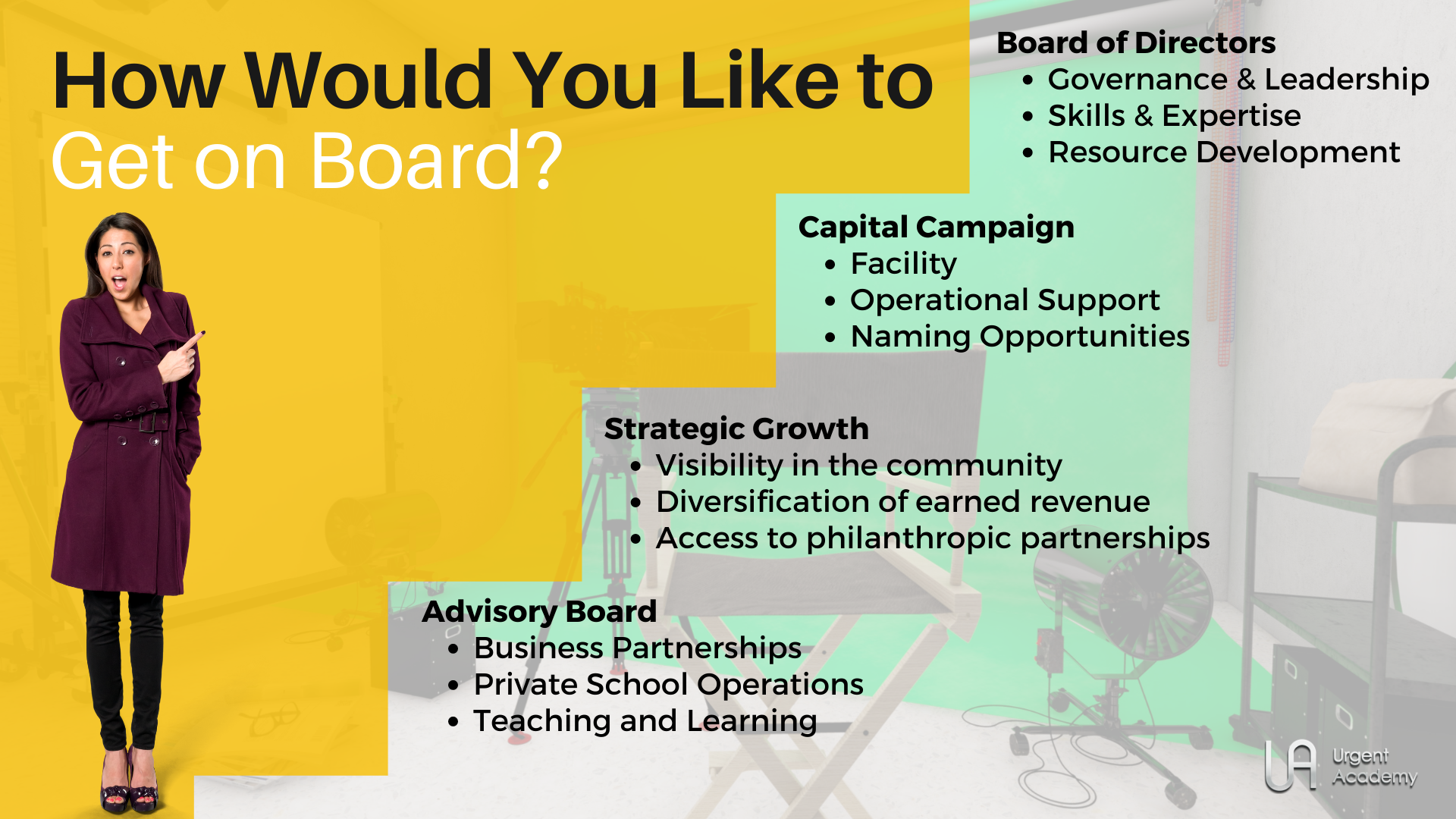 How You Can Help?
Become part of our Dev. Leadership.
Become Honorary Member
Join Honorary Member Committees
Texting SUPPORTURGENT to
 (833)565-0777 to Donate
Donate to your Social Media Campaign
Lights on Afterschool, Give Miami Day
Committees available: Suggestions
please.
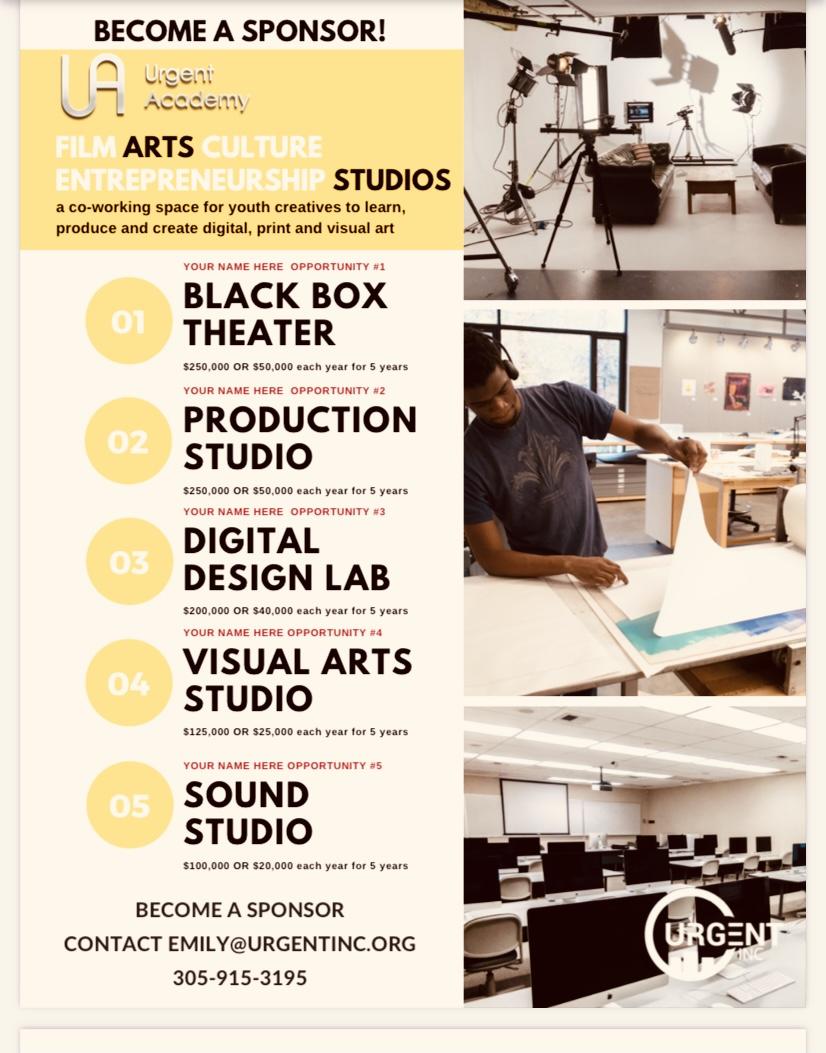 Naming Rights
Sponsorships
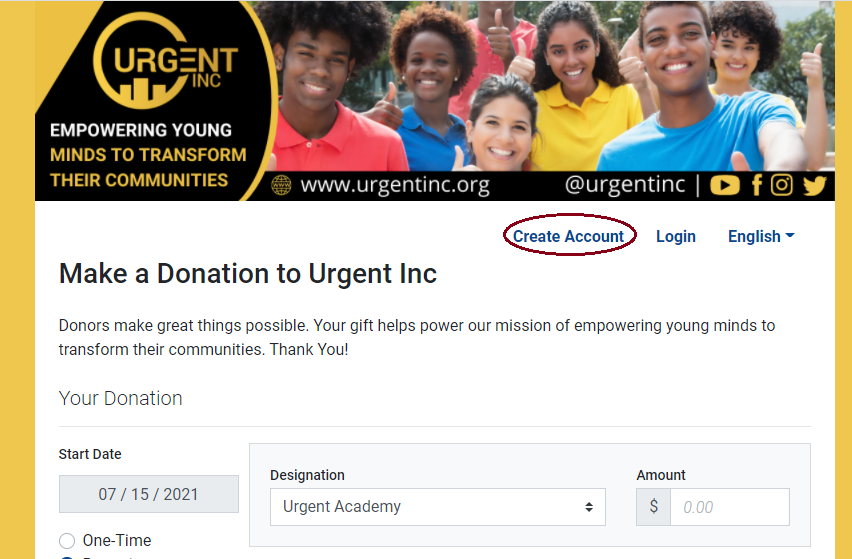 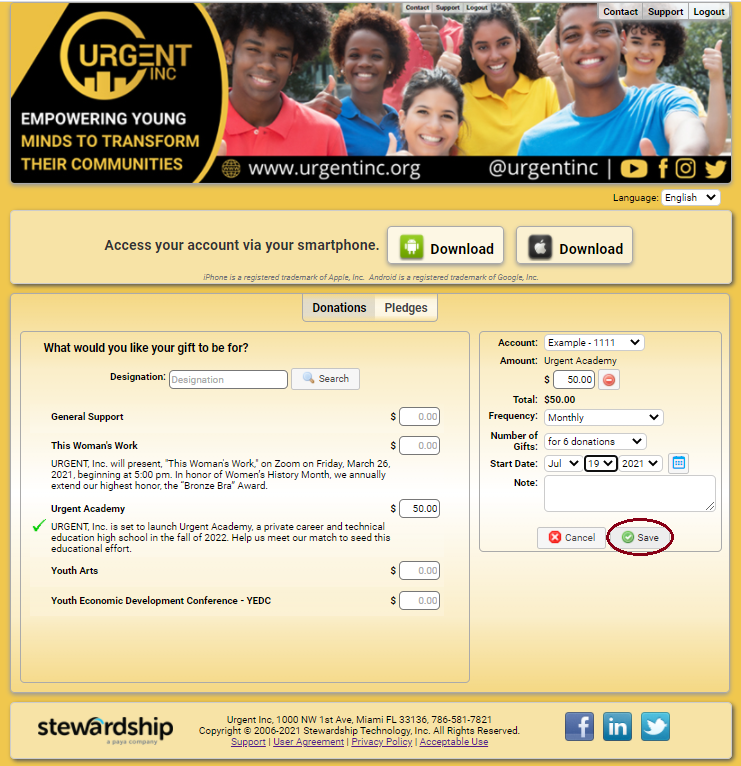 ..
..
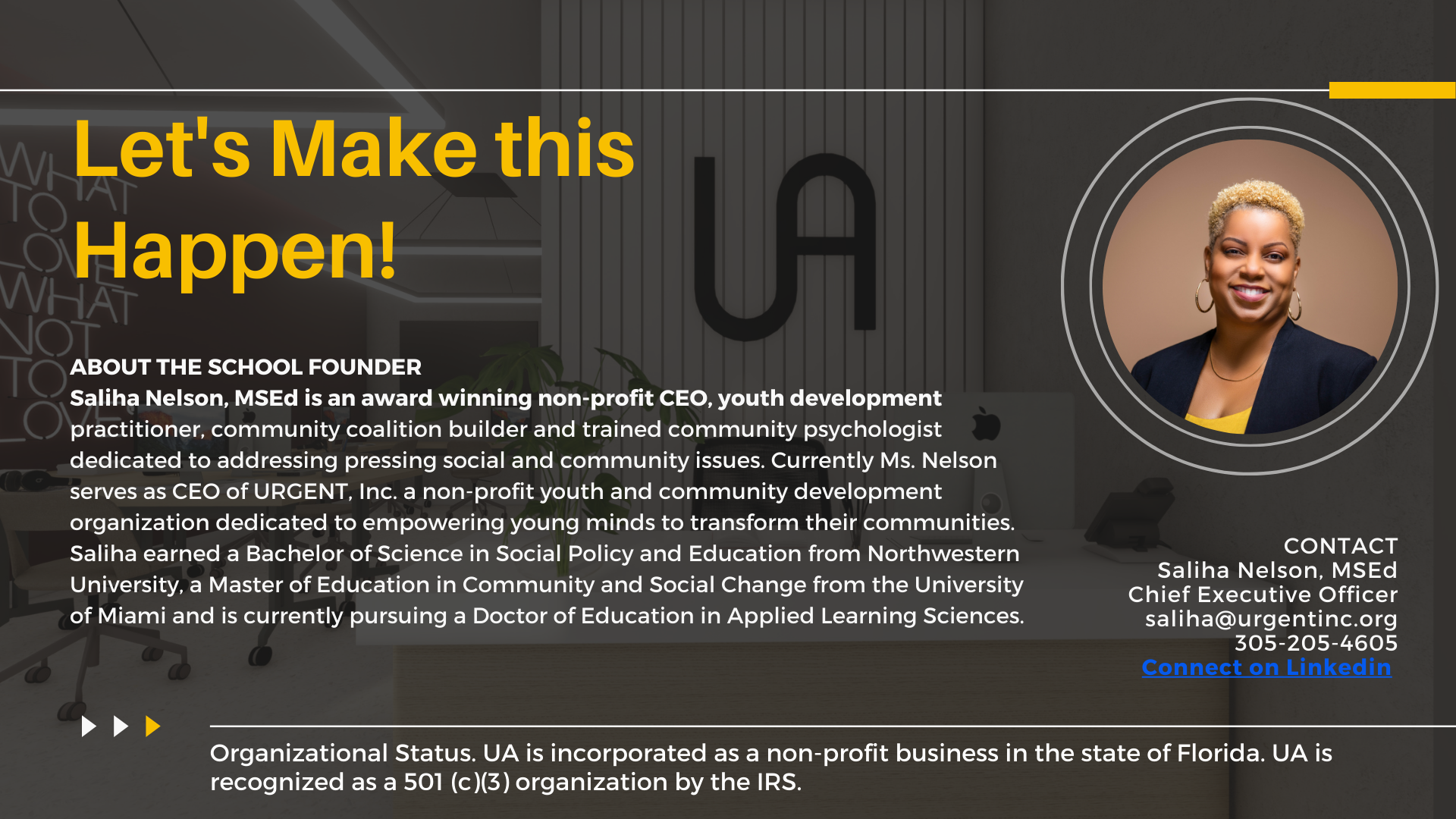 CONGRATULATIONS, SALIHA NELSON, EdD